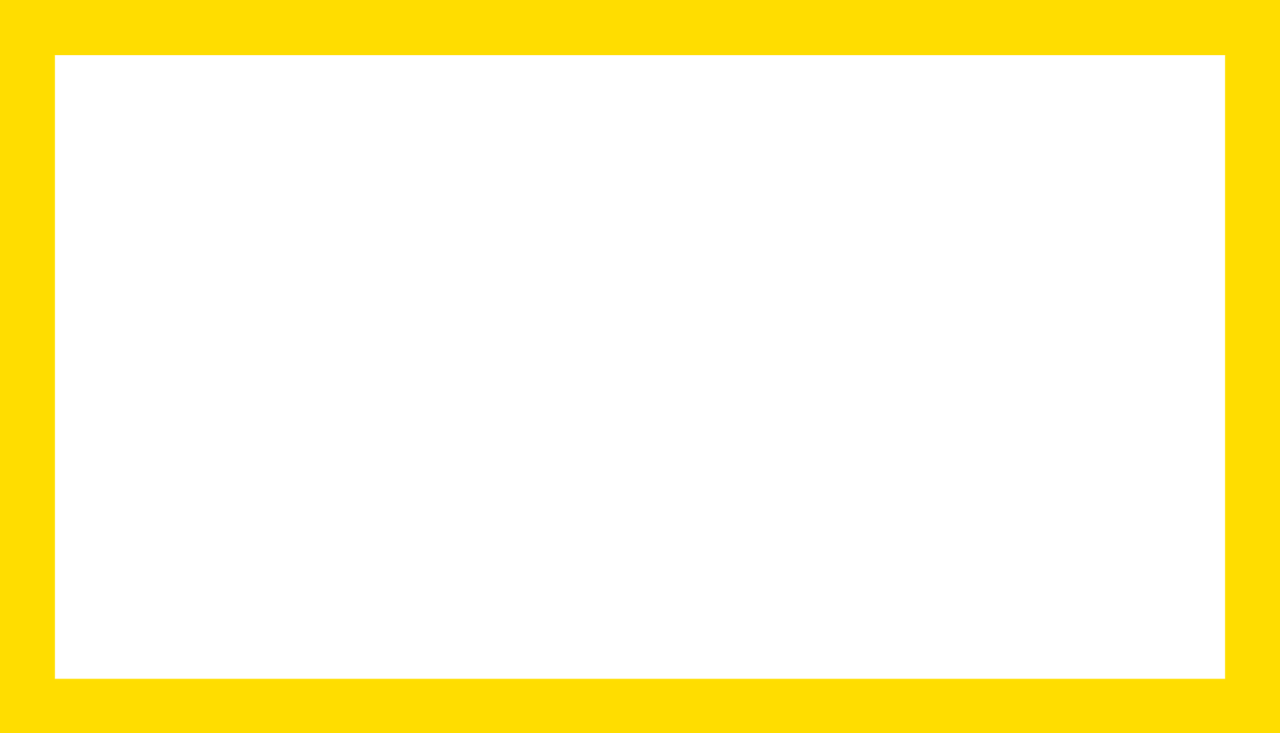 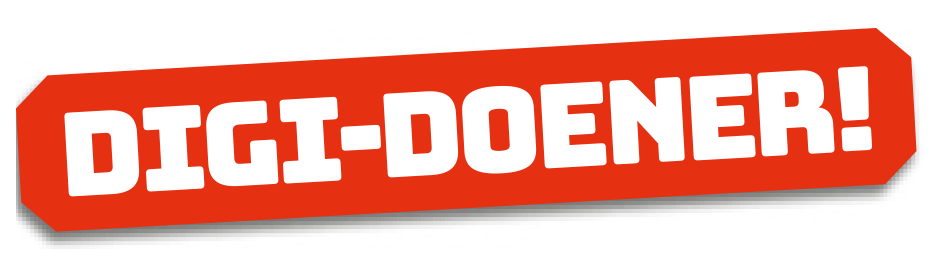 Ssst, niemand vertellen!
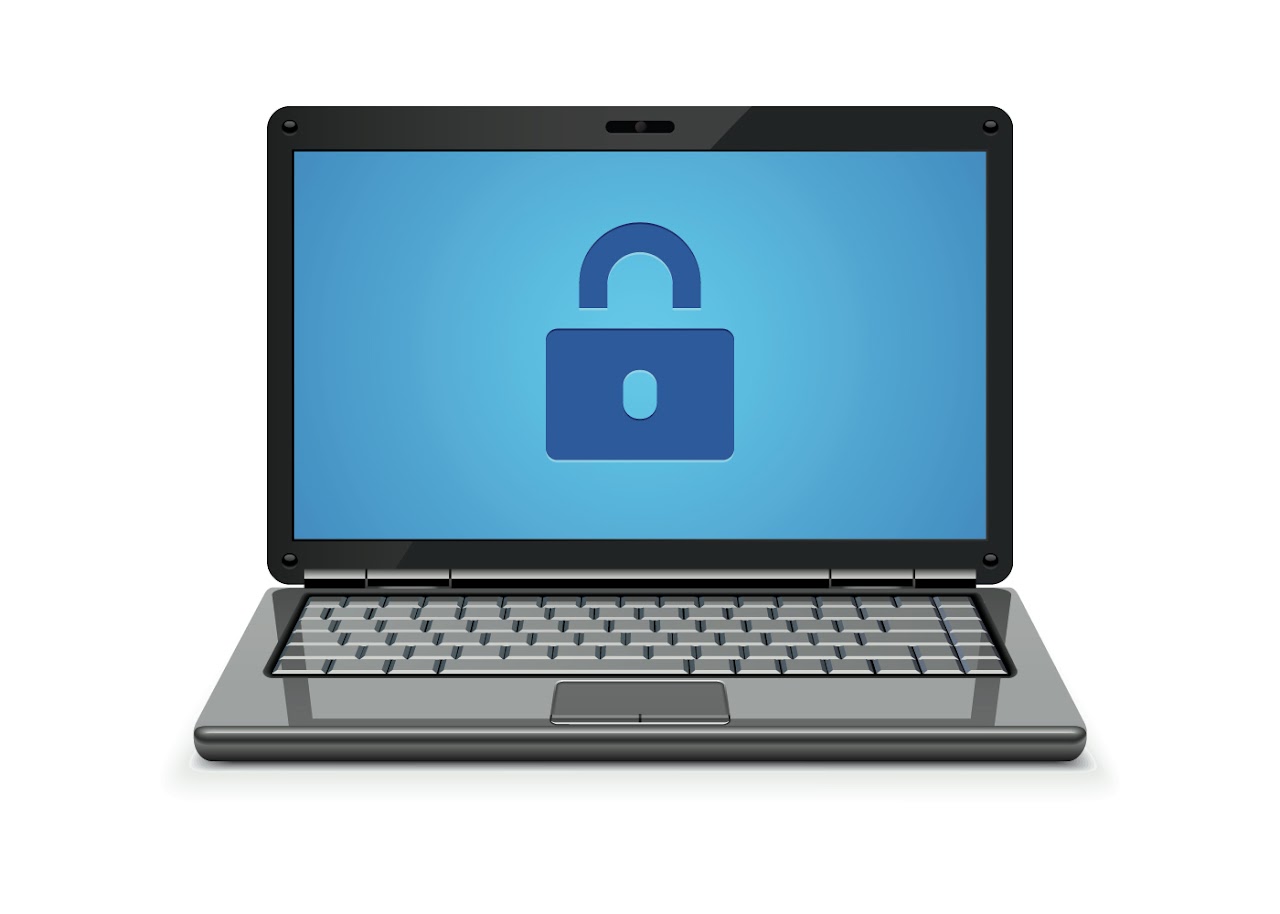 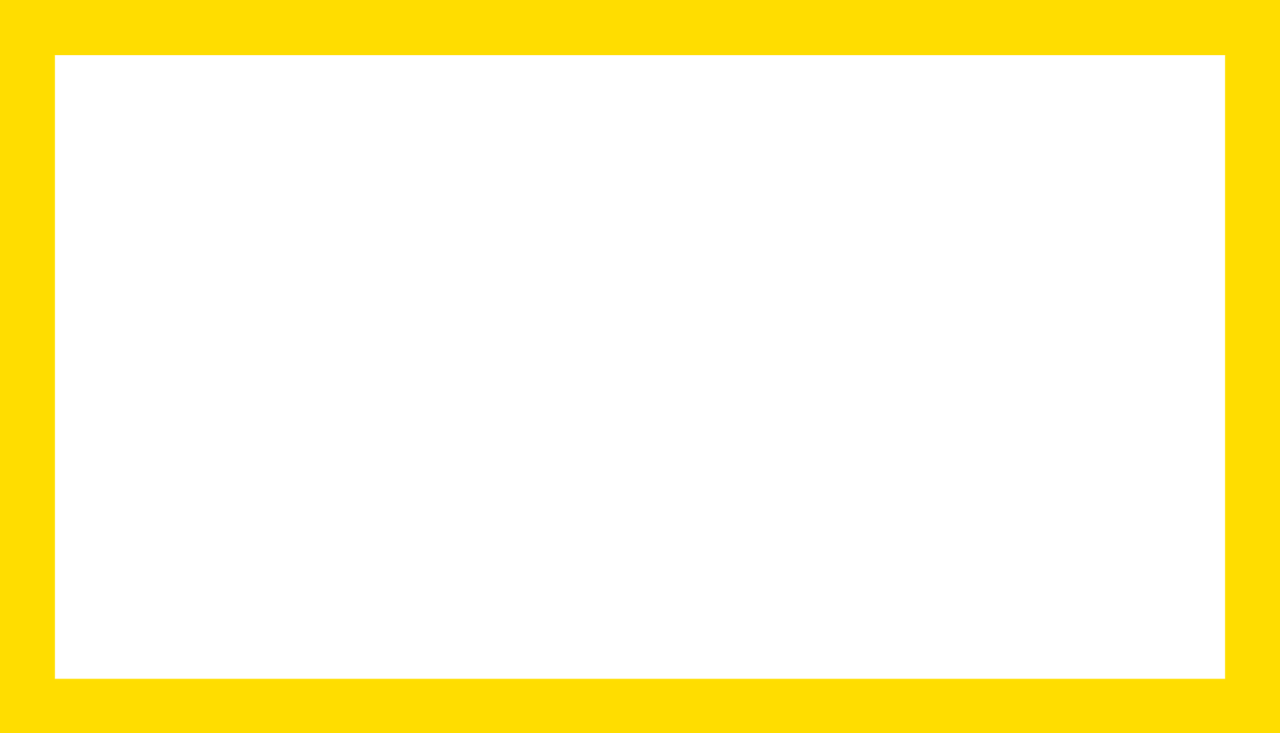 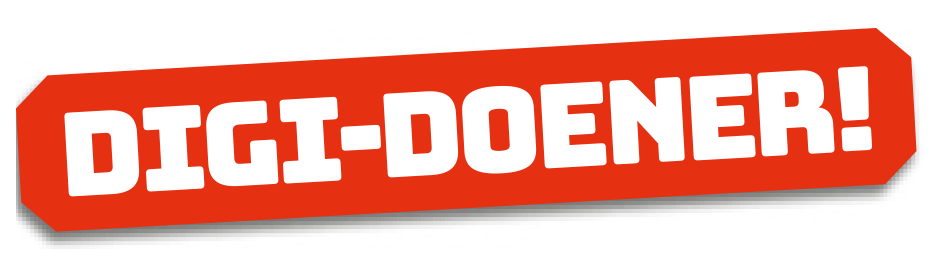 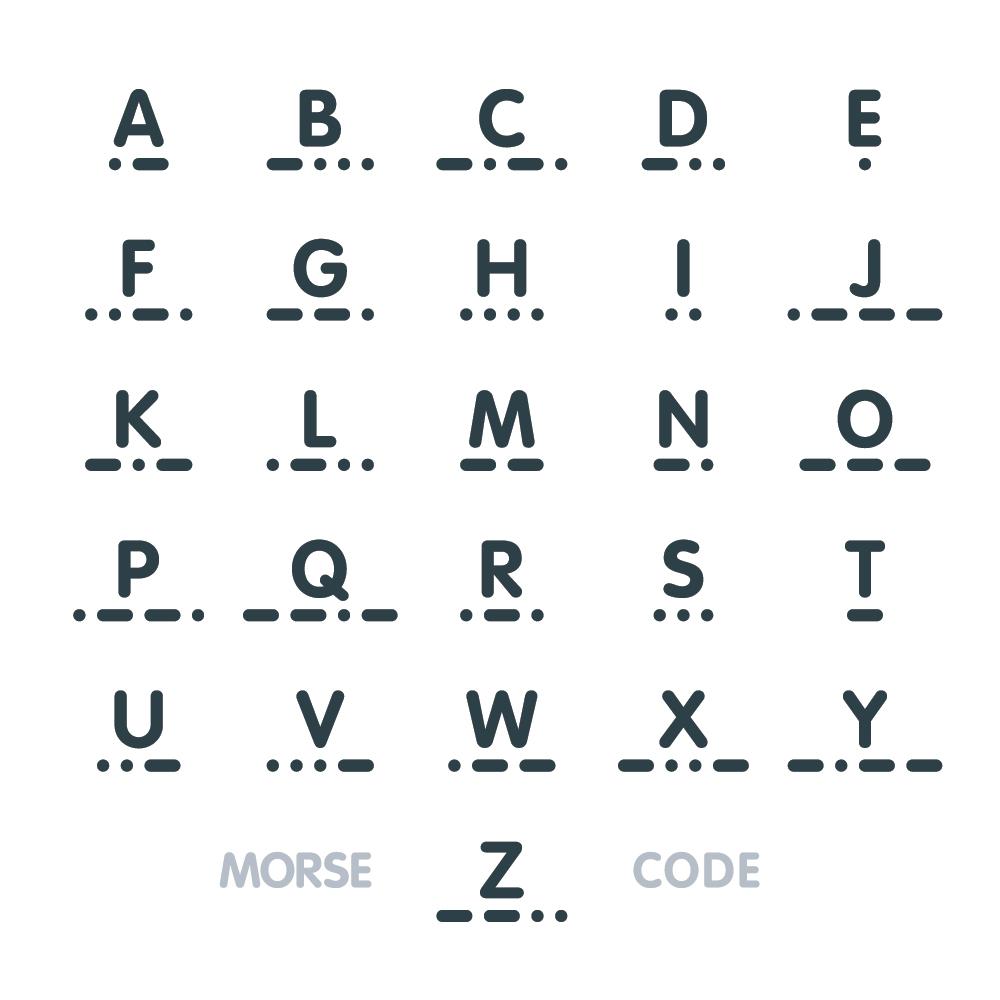 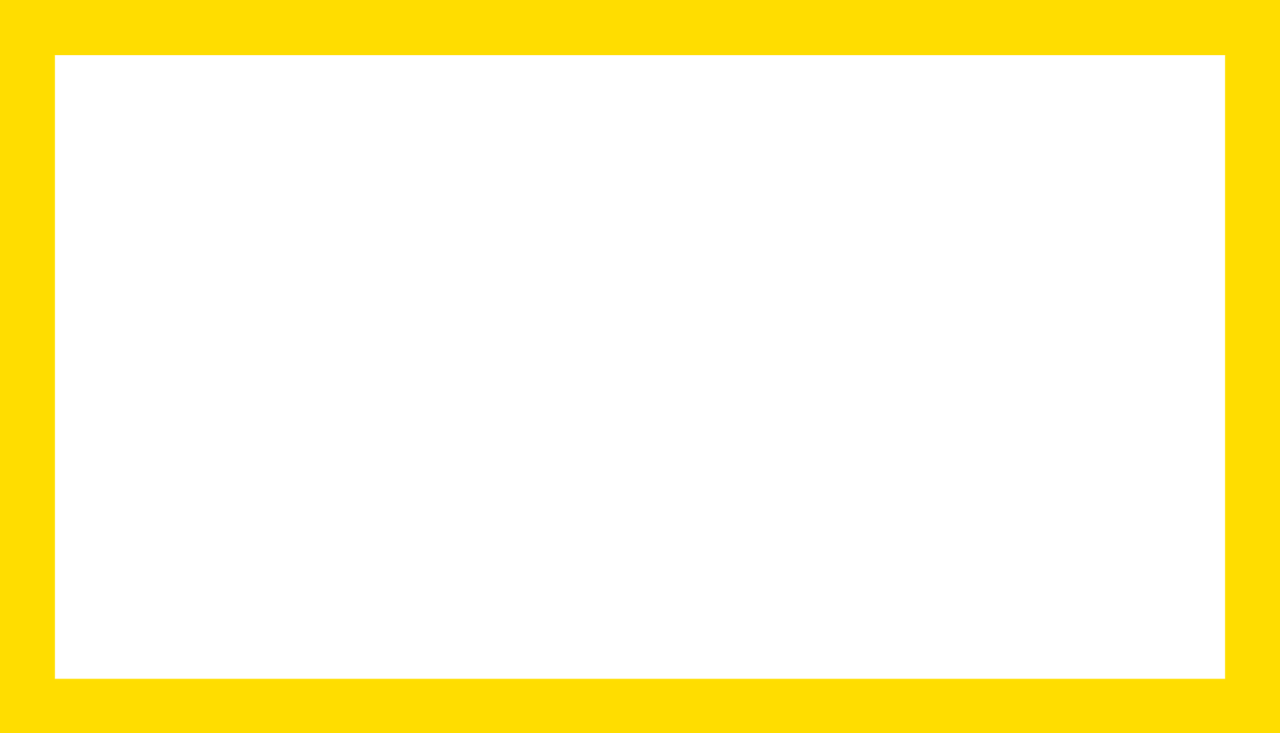 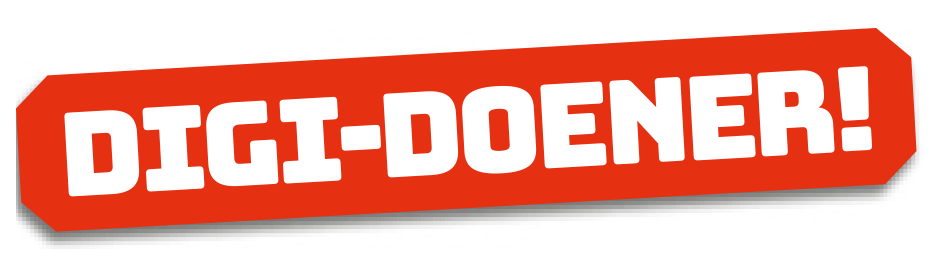 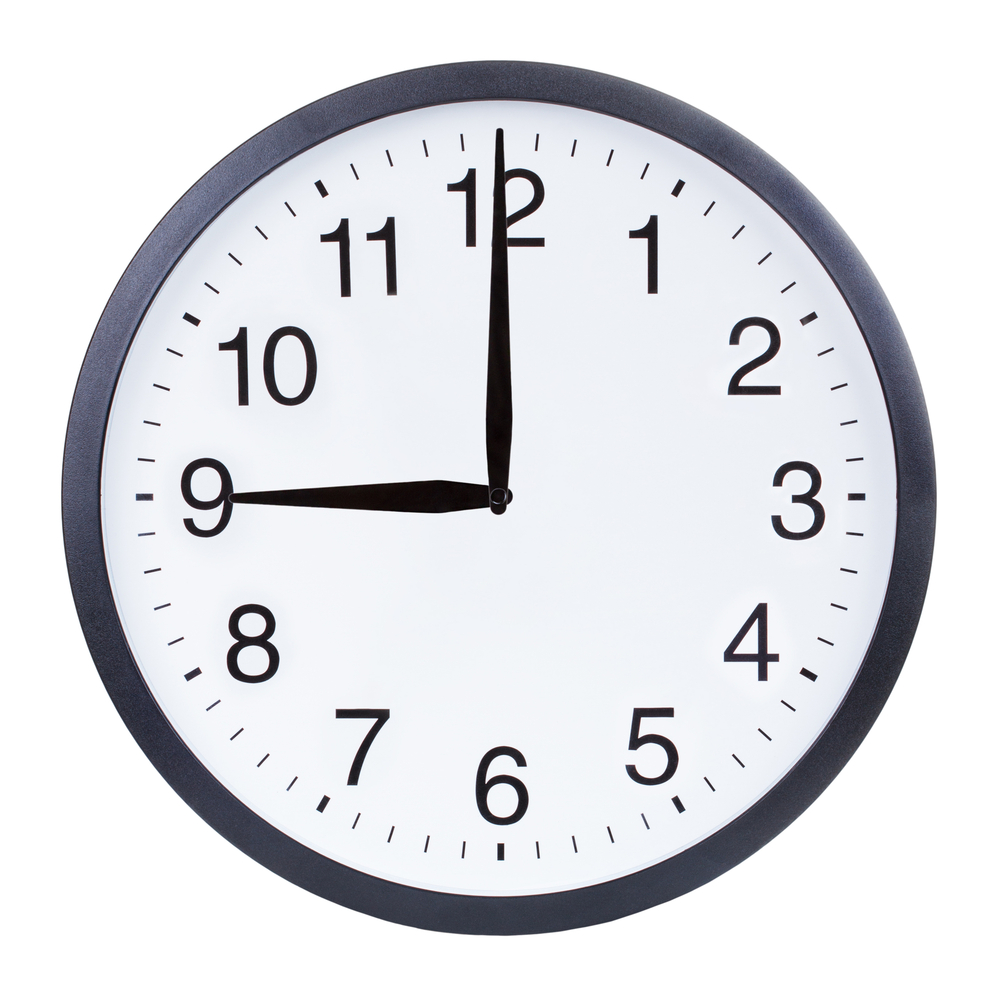 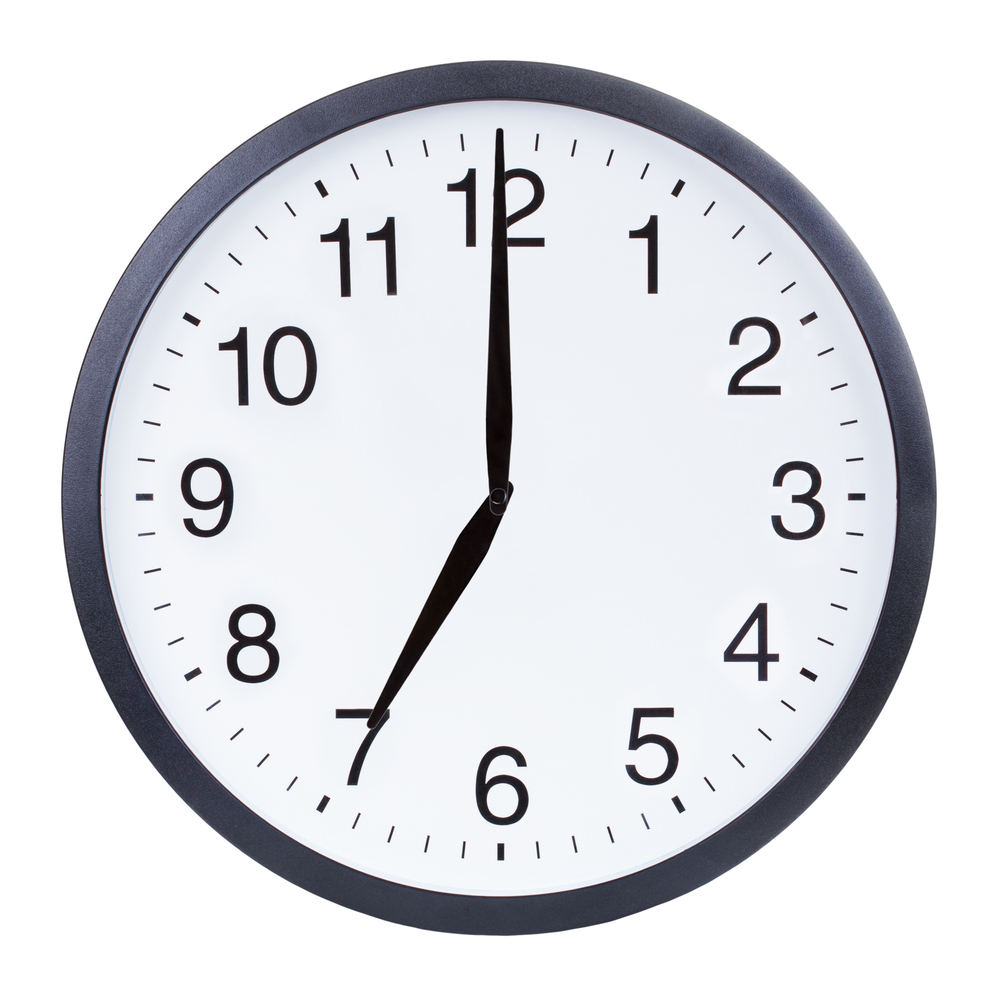 1.
2.
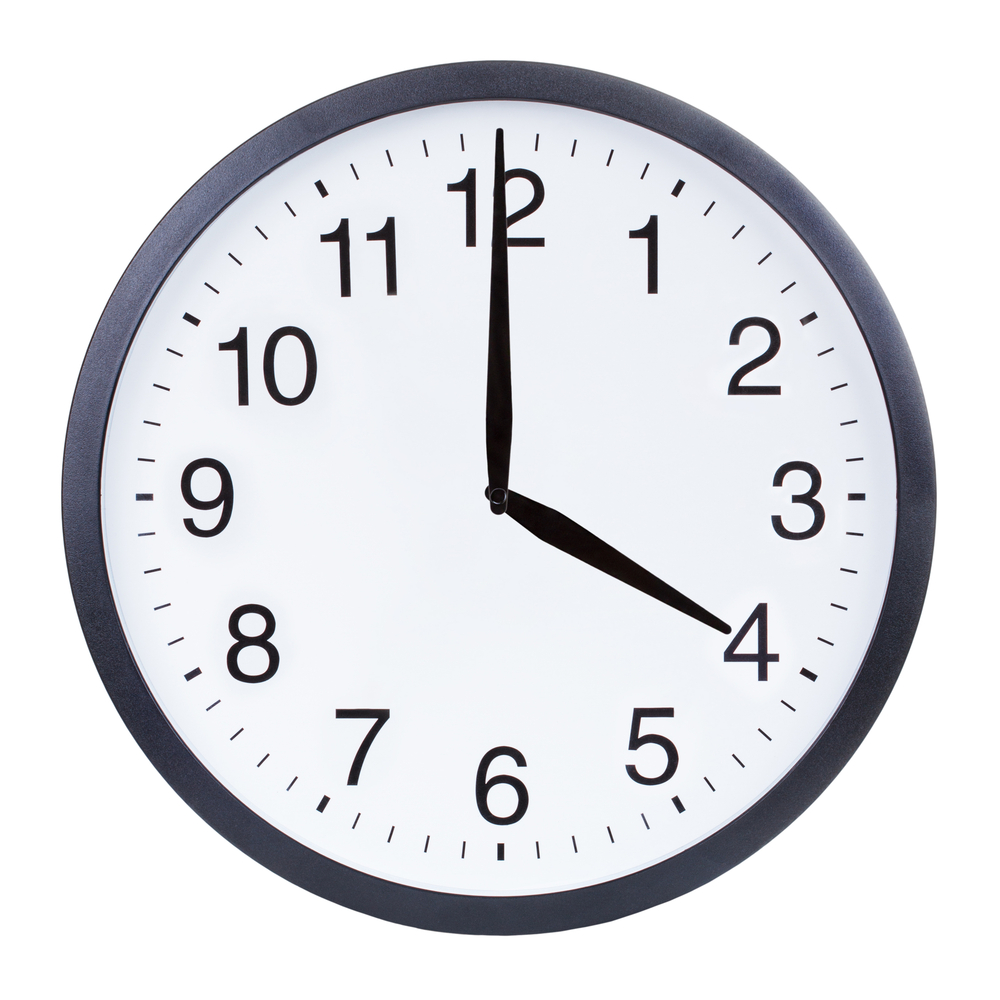 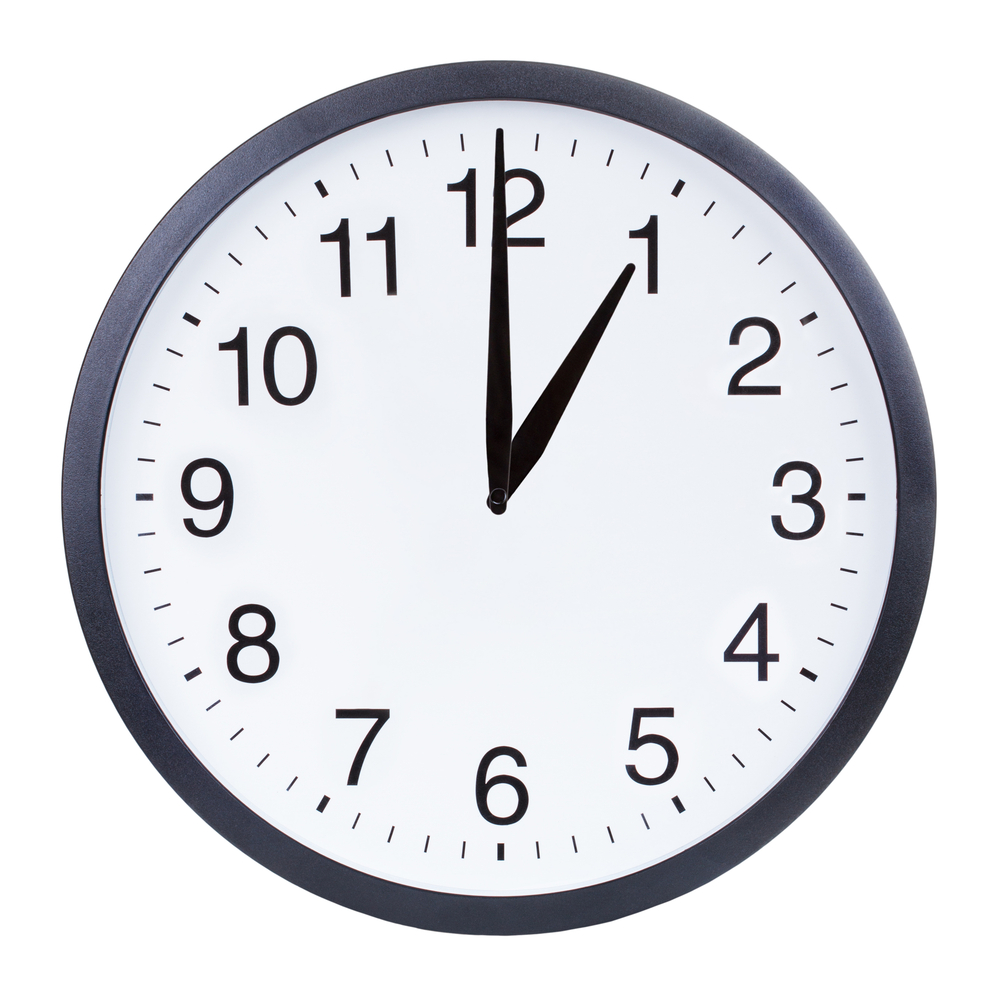 3.
4.
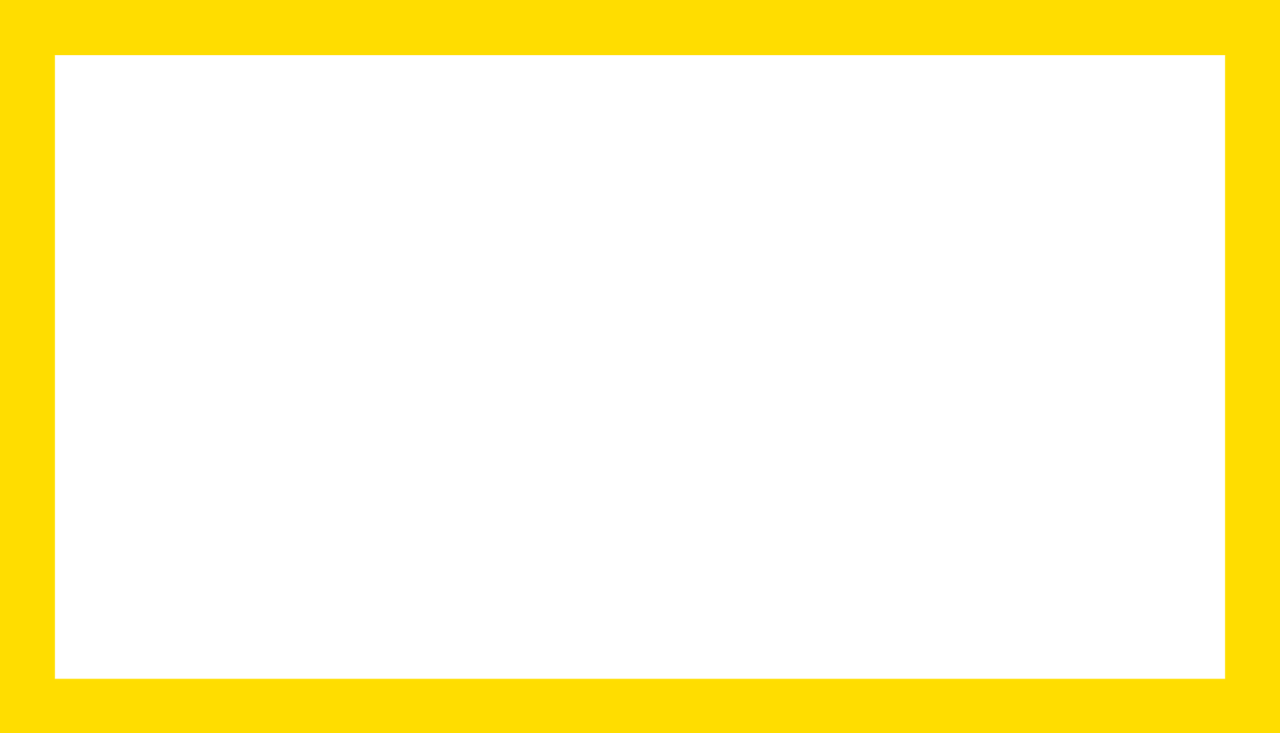 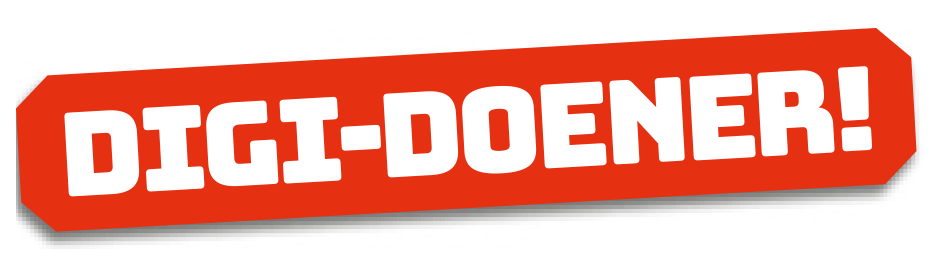 Het alarm
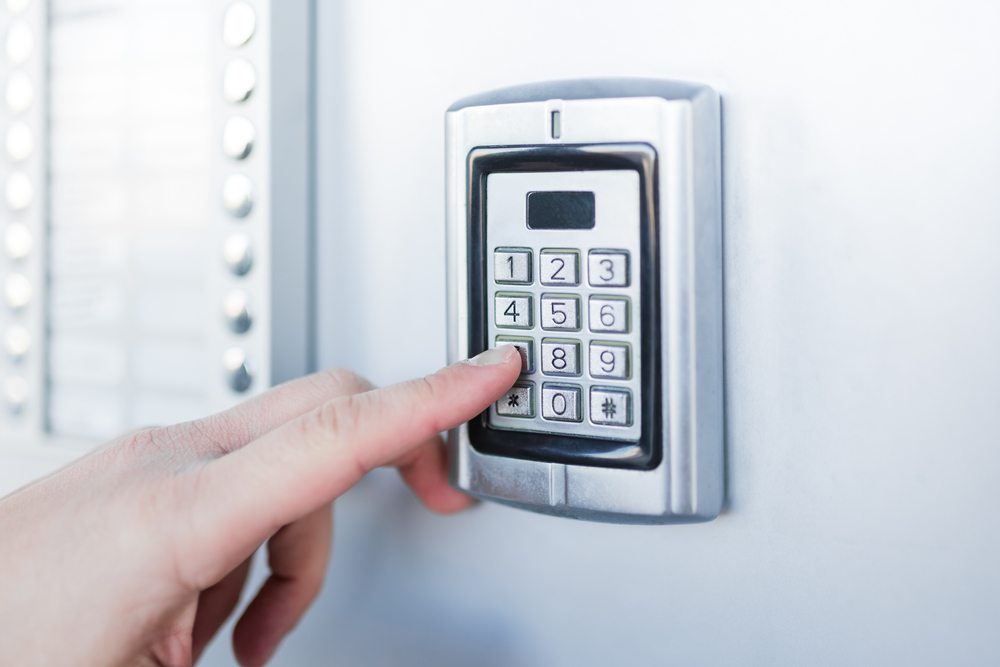 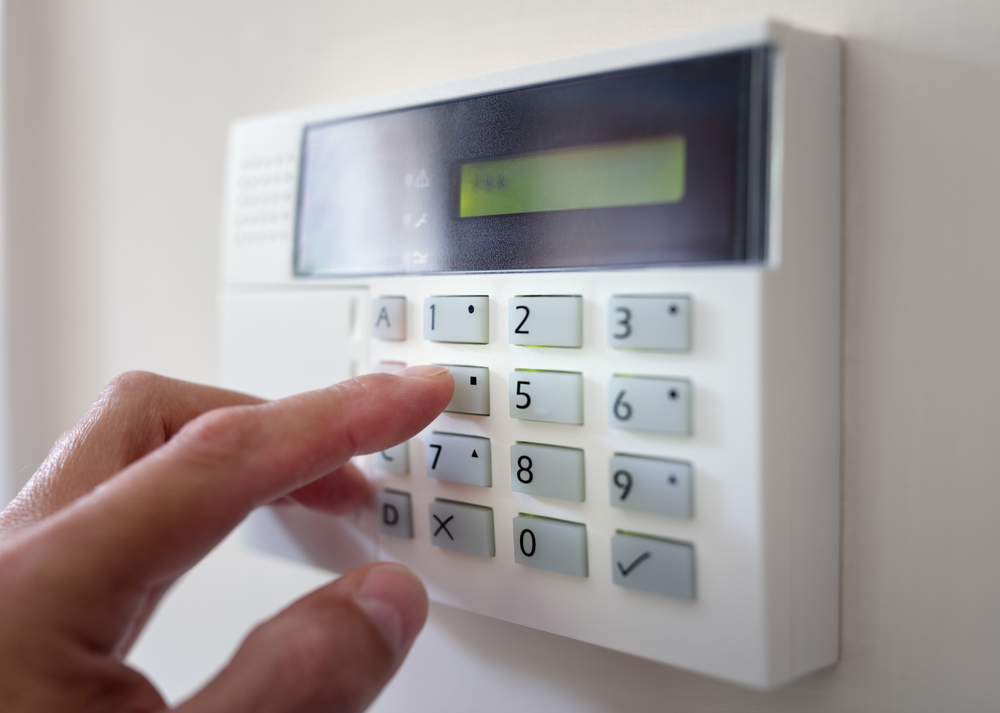 1.
2.
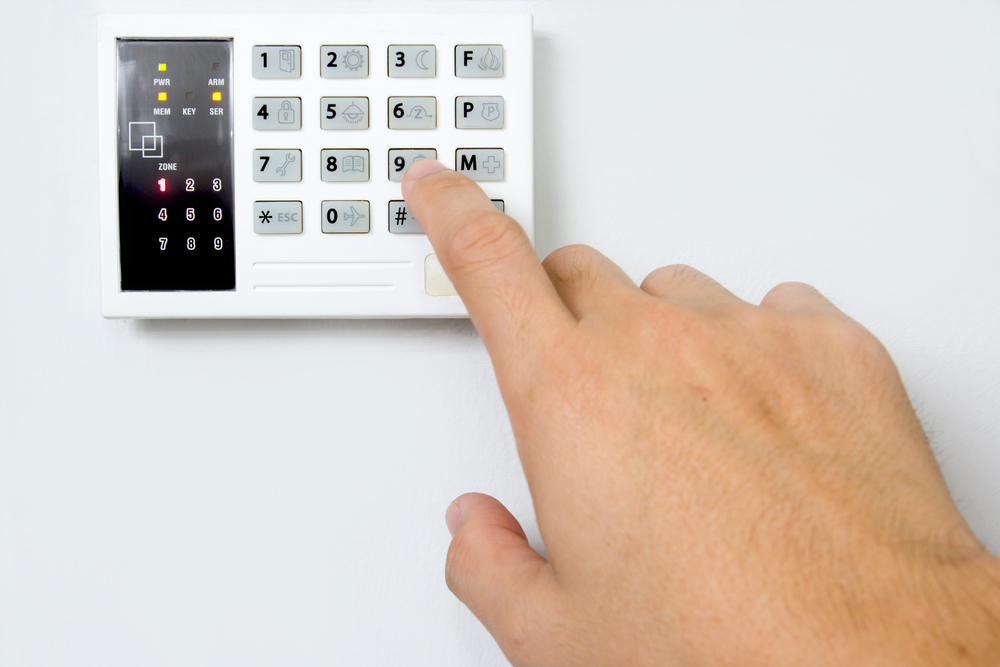 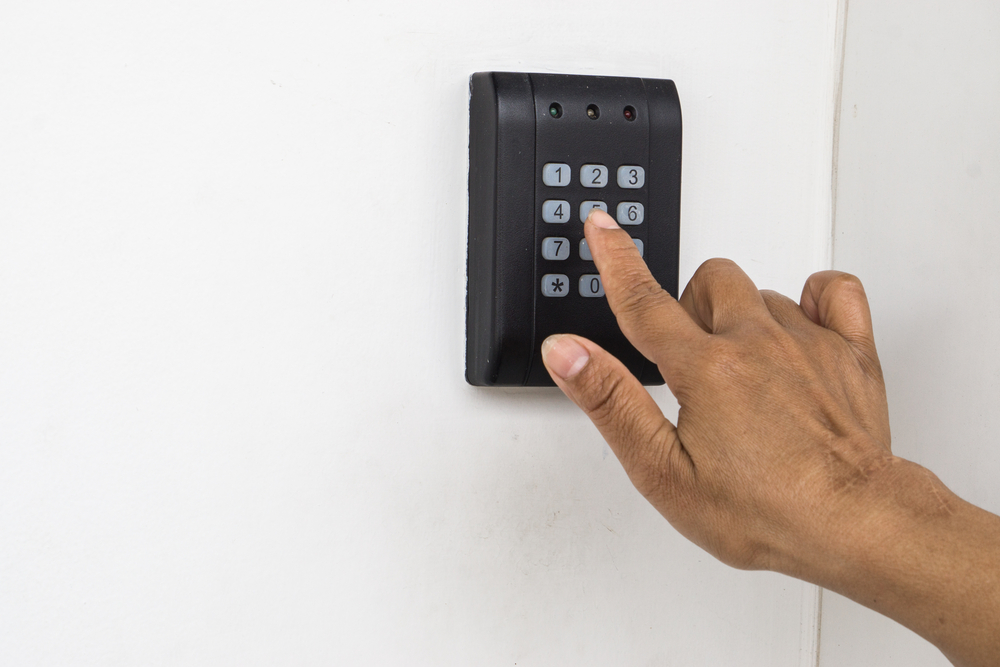 3.
4.
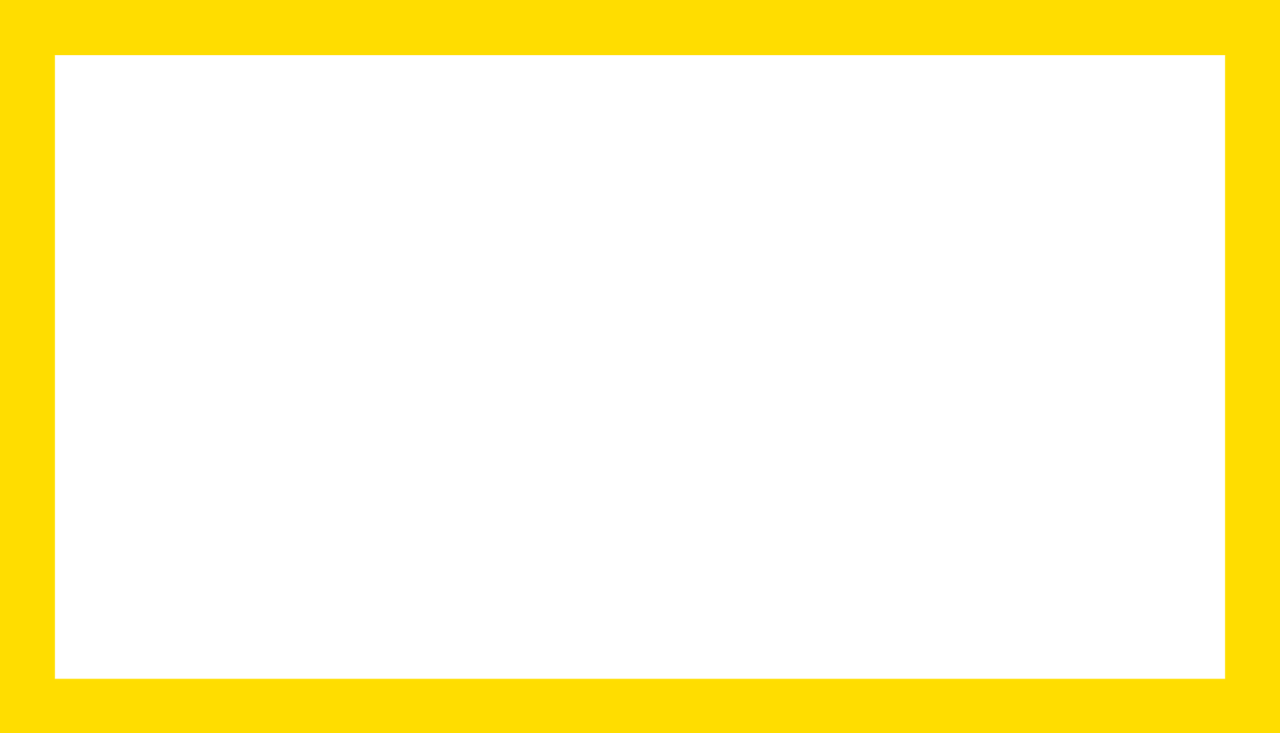 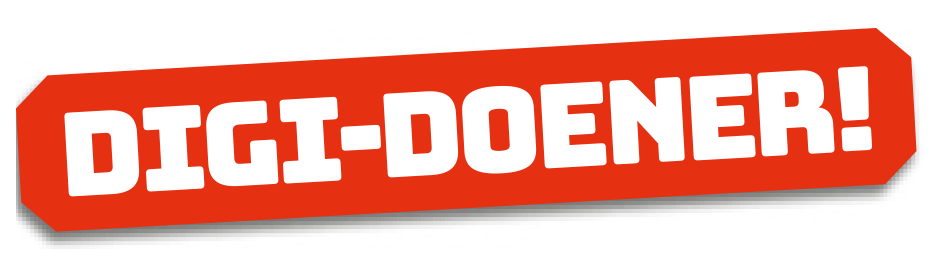 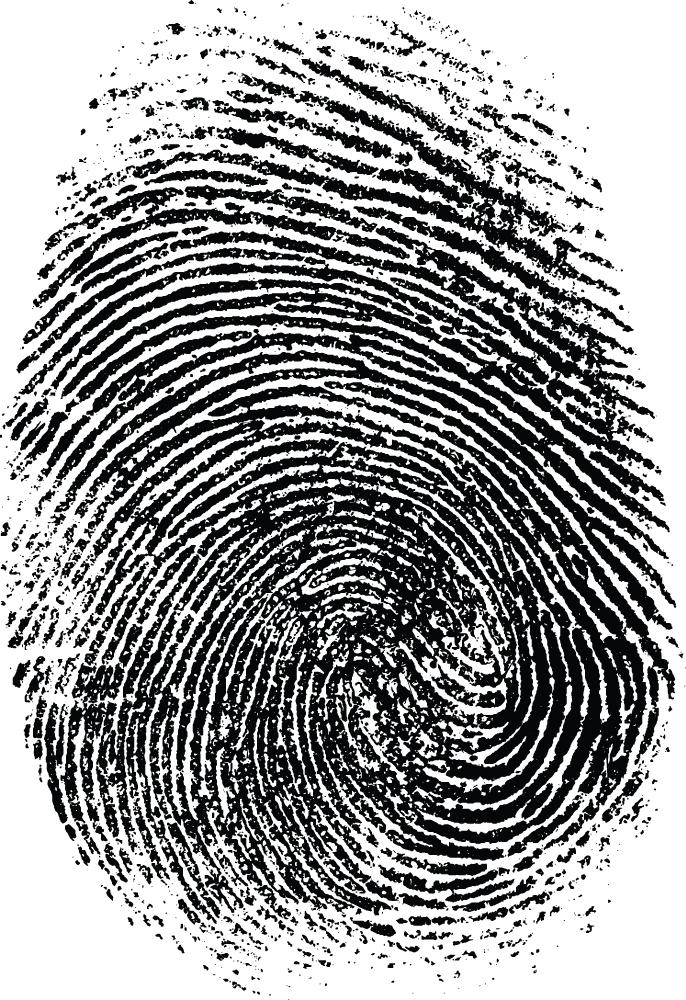 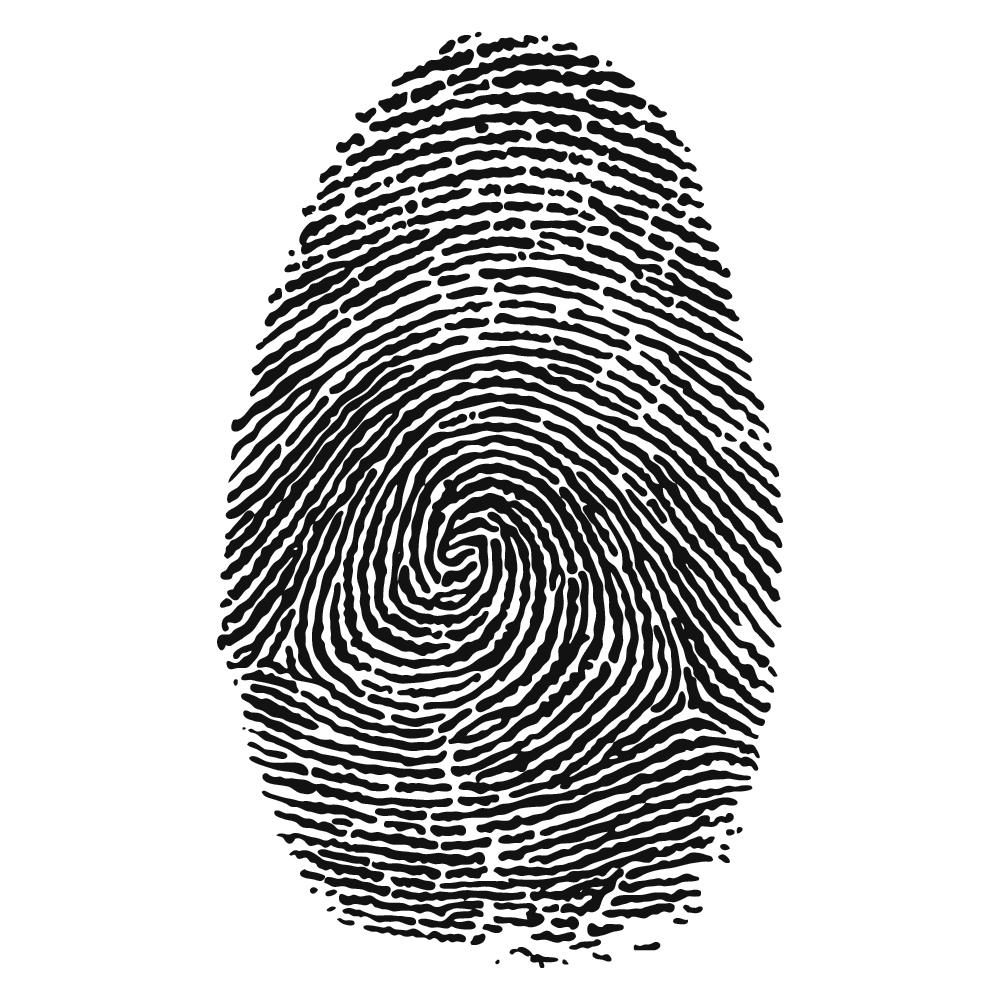 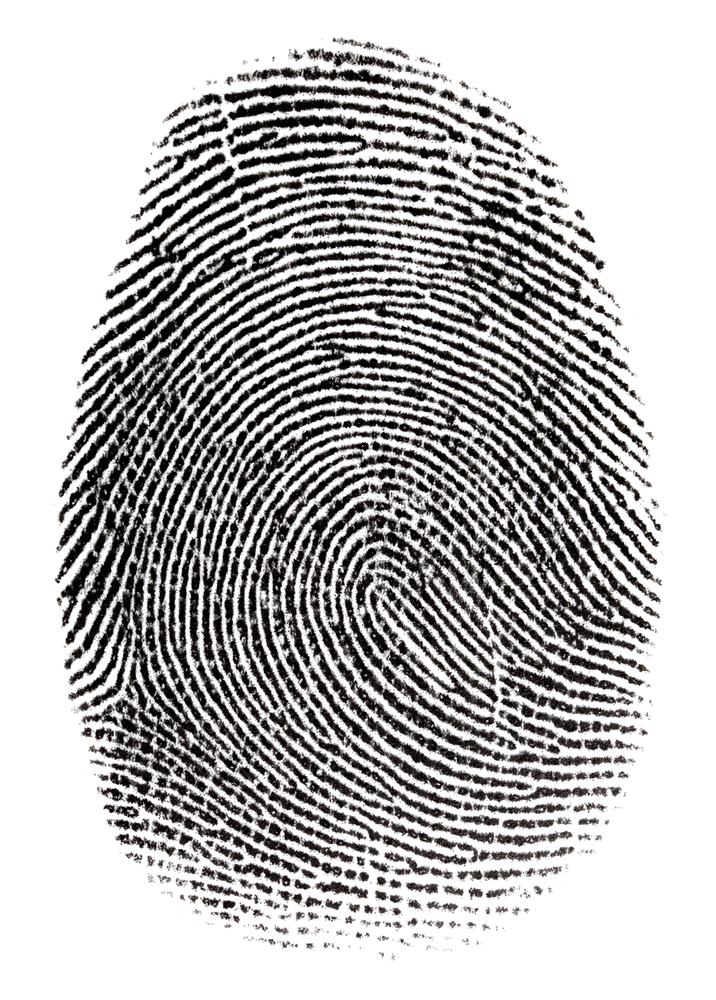 Vingerafdrukken
A
B
C
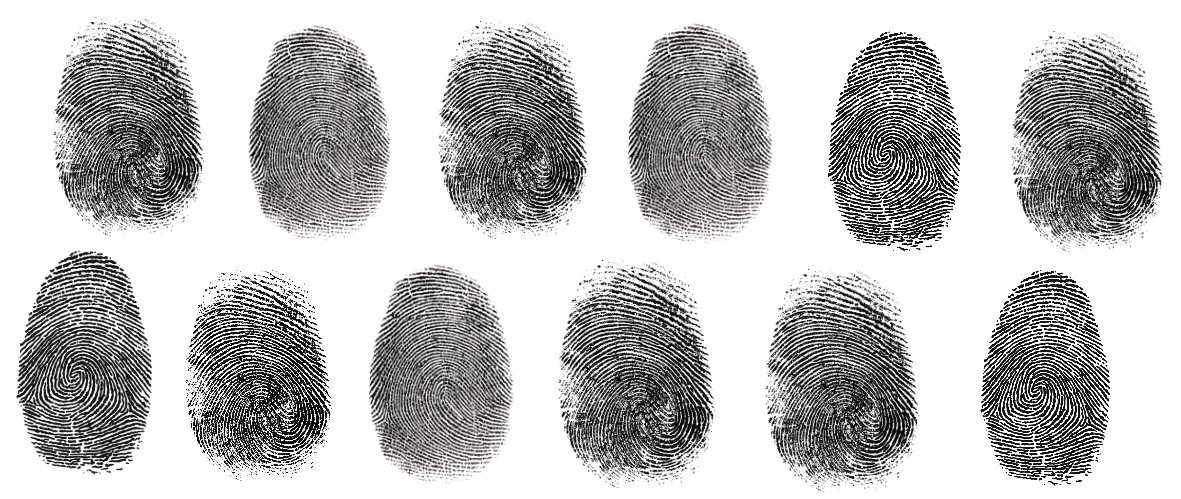 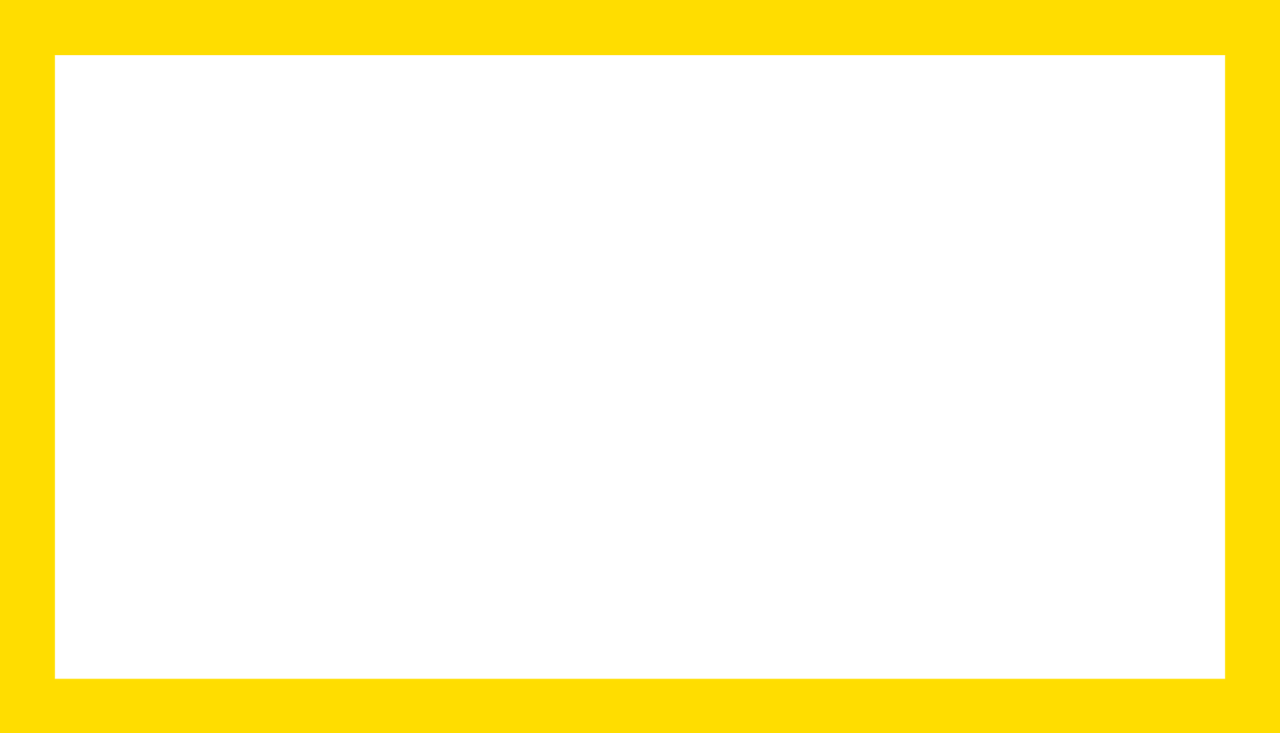 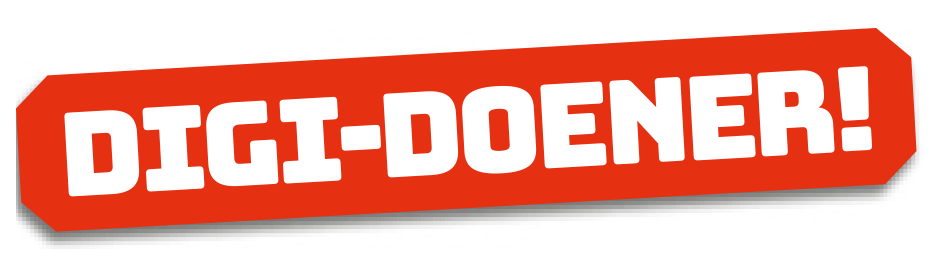 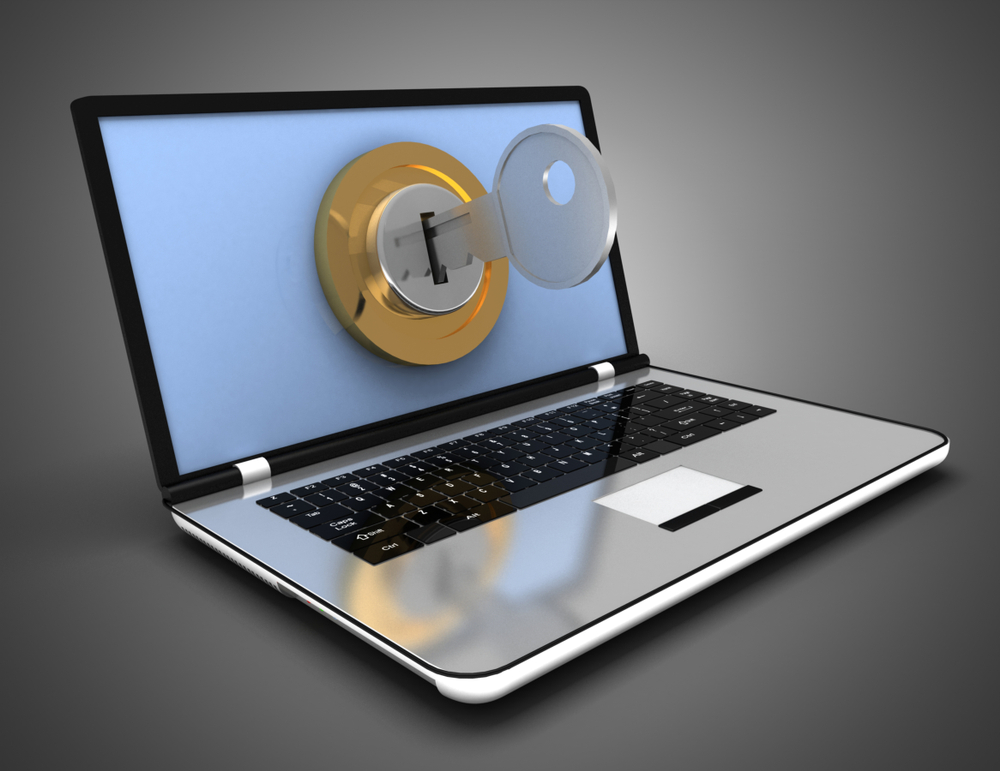 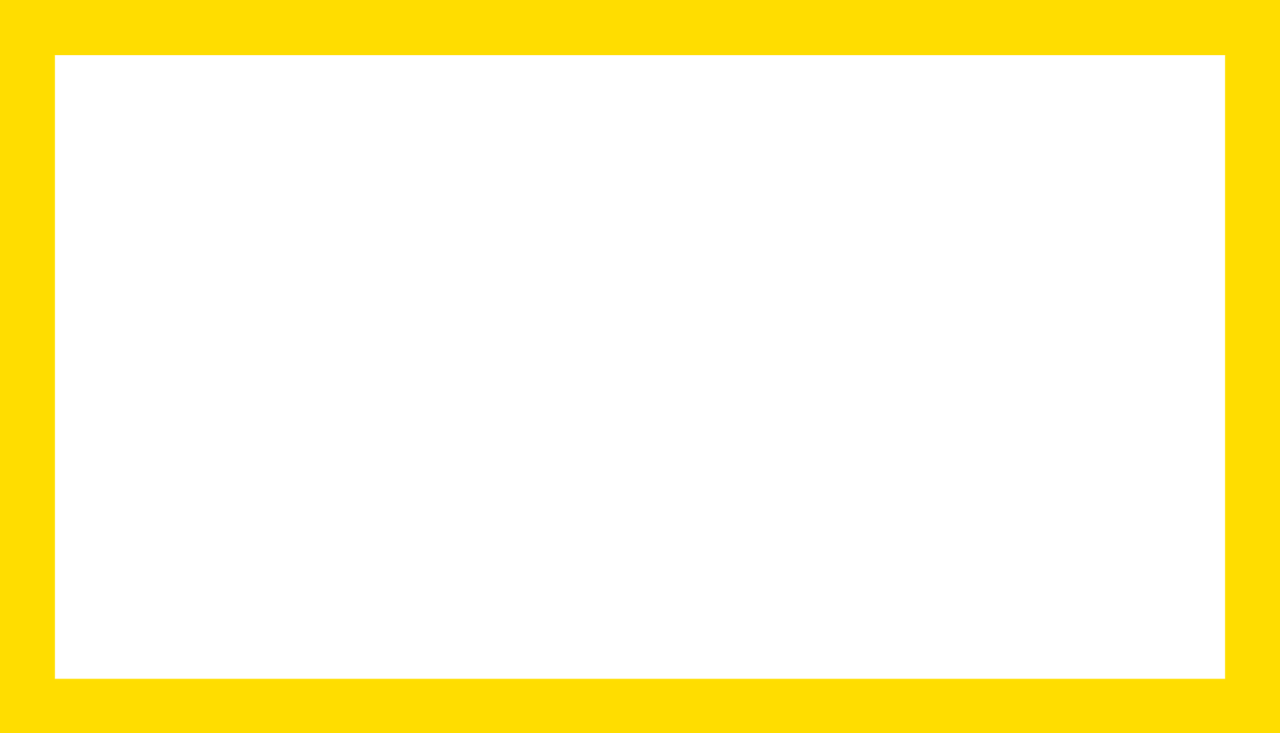 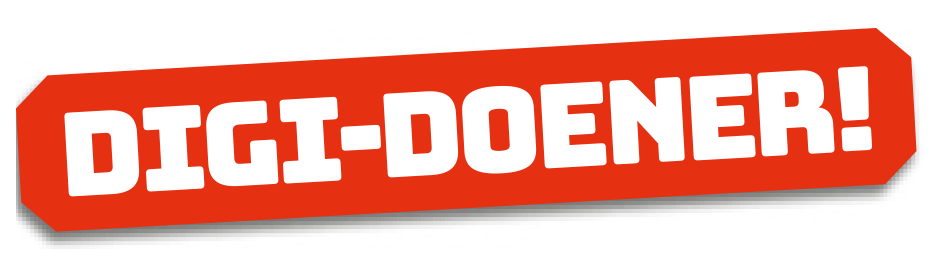 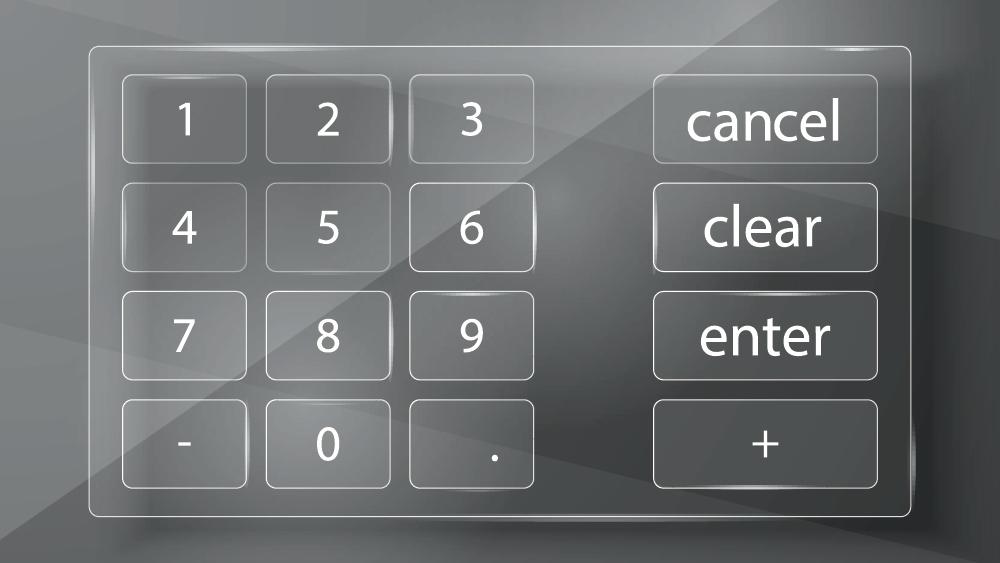 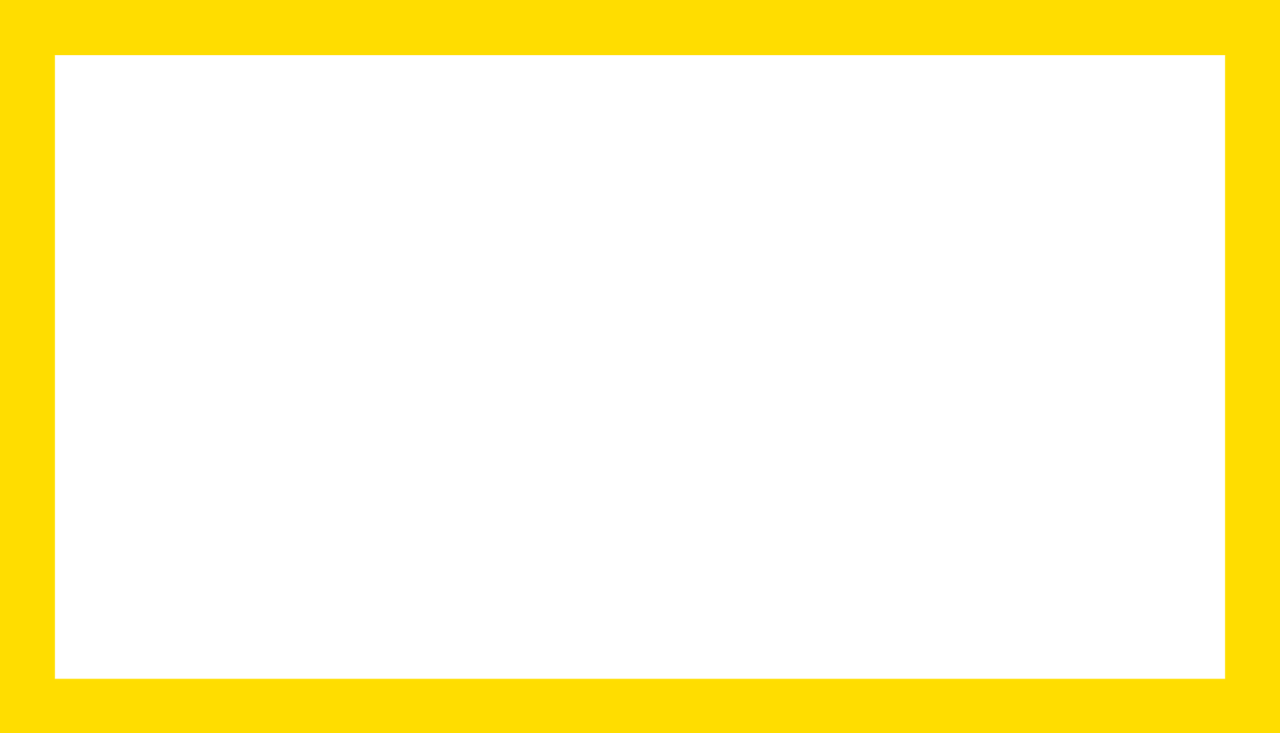 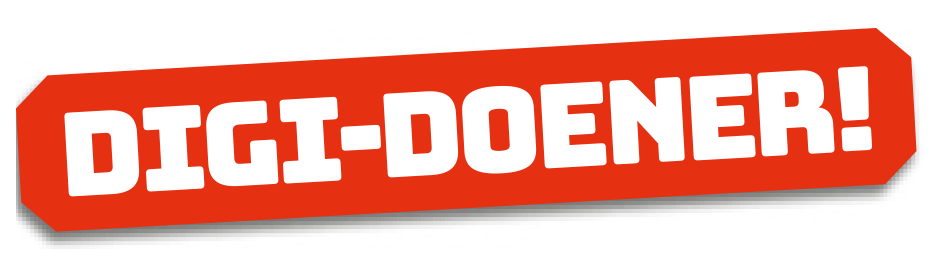 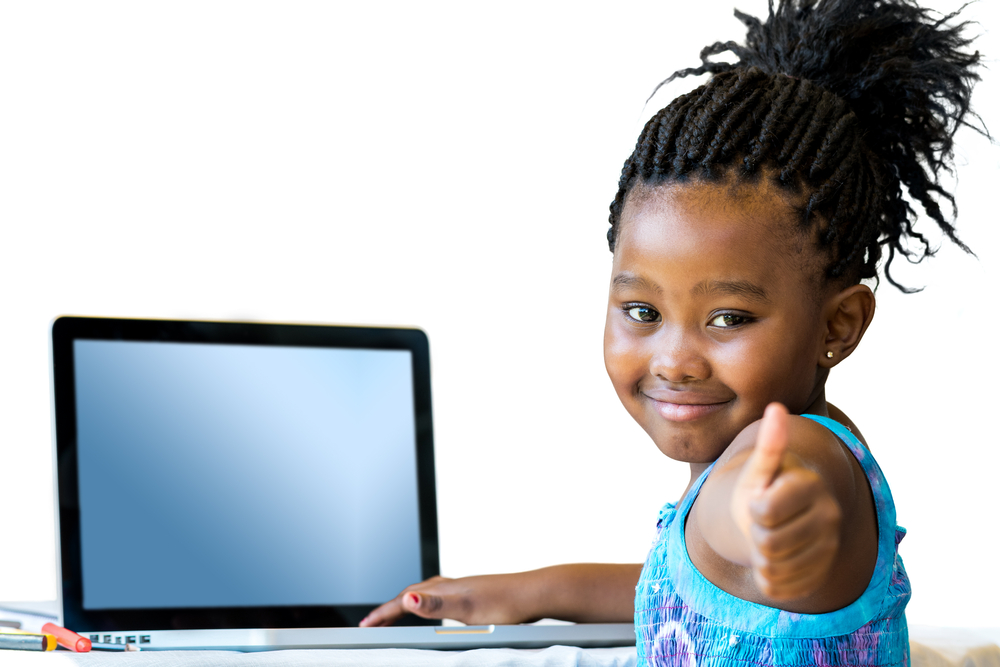 De code was goed!
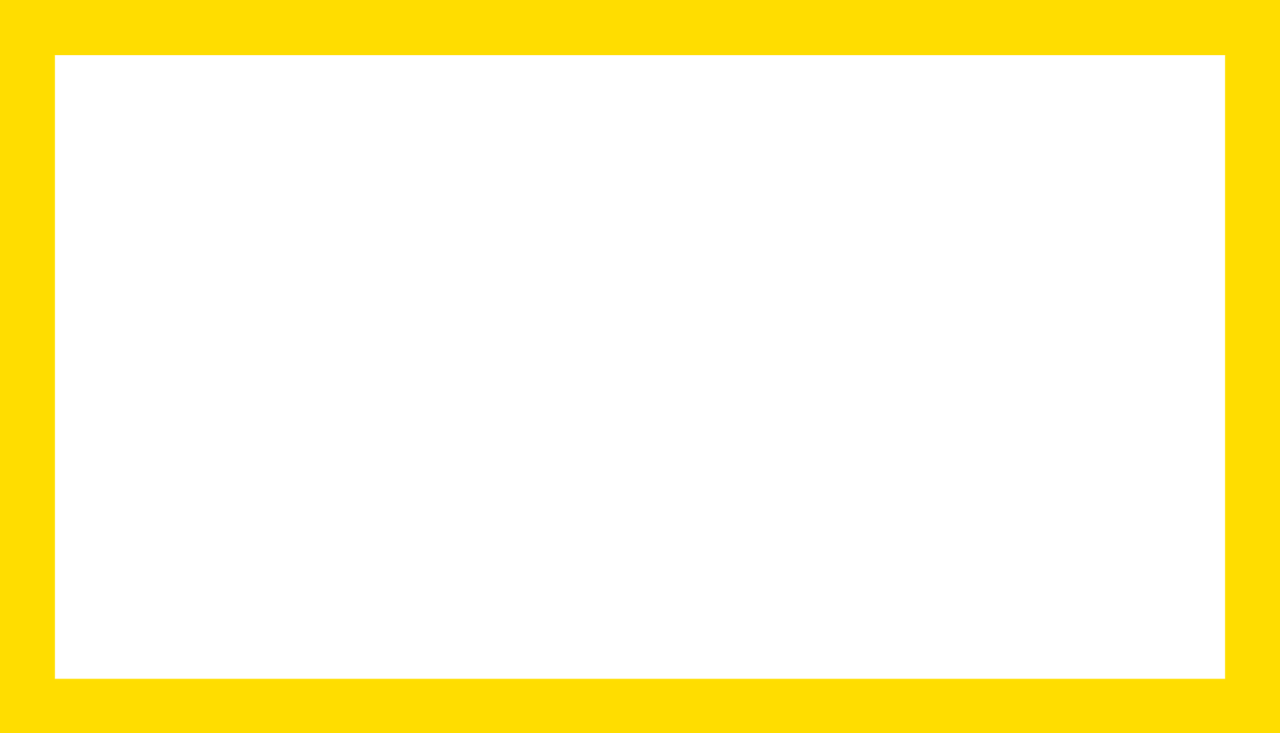 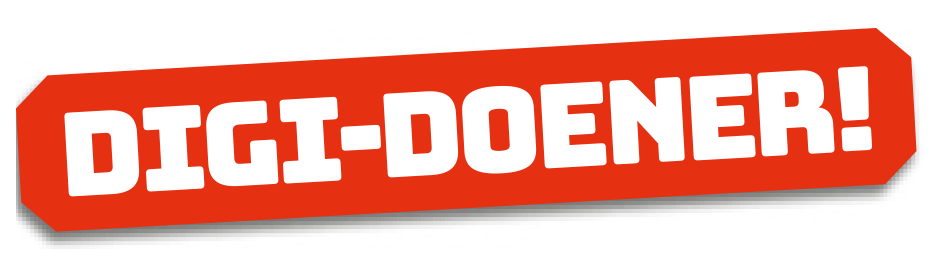 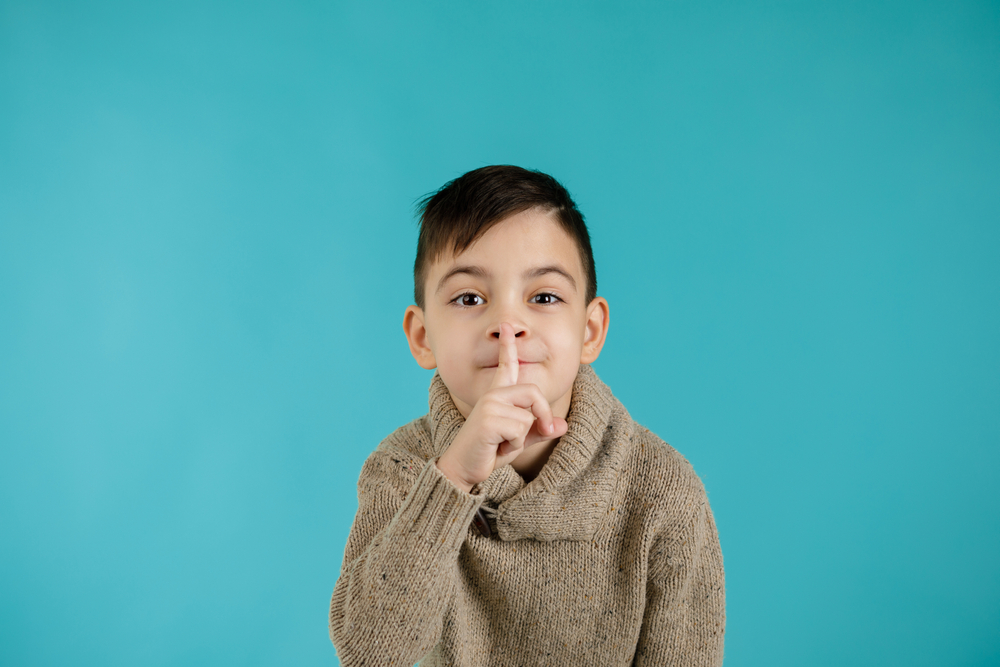 Sssst!!